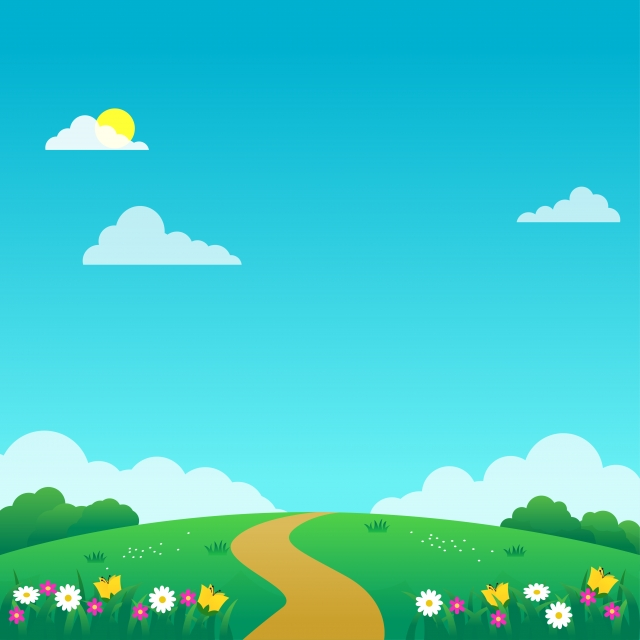 الاثنين                                     19.10.2020
هو  /   هي
المعلمة:ريم غرة
نقرأ معًا الكلمات التالية
رَسَمَ			لَعِبَ			وَقَفَ
طارَ			سَمَحَ			عادَ
جاعَتْ		تَعِبَتْ			جَلَسَتْ
سَأَلَتْ			دَخَلَتْ			أَجابَتْ
نُصنّف الكلمات
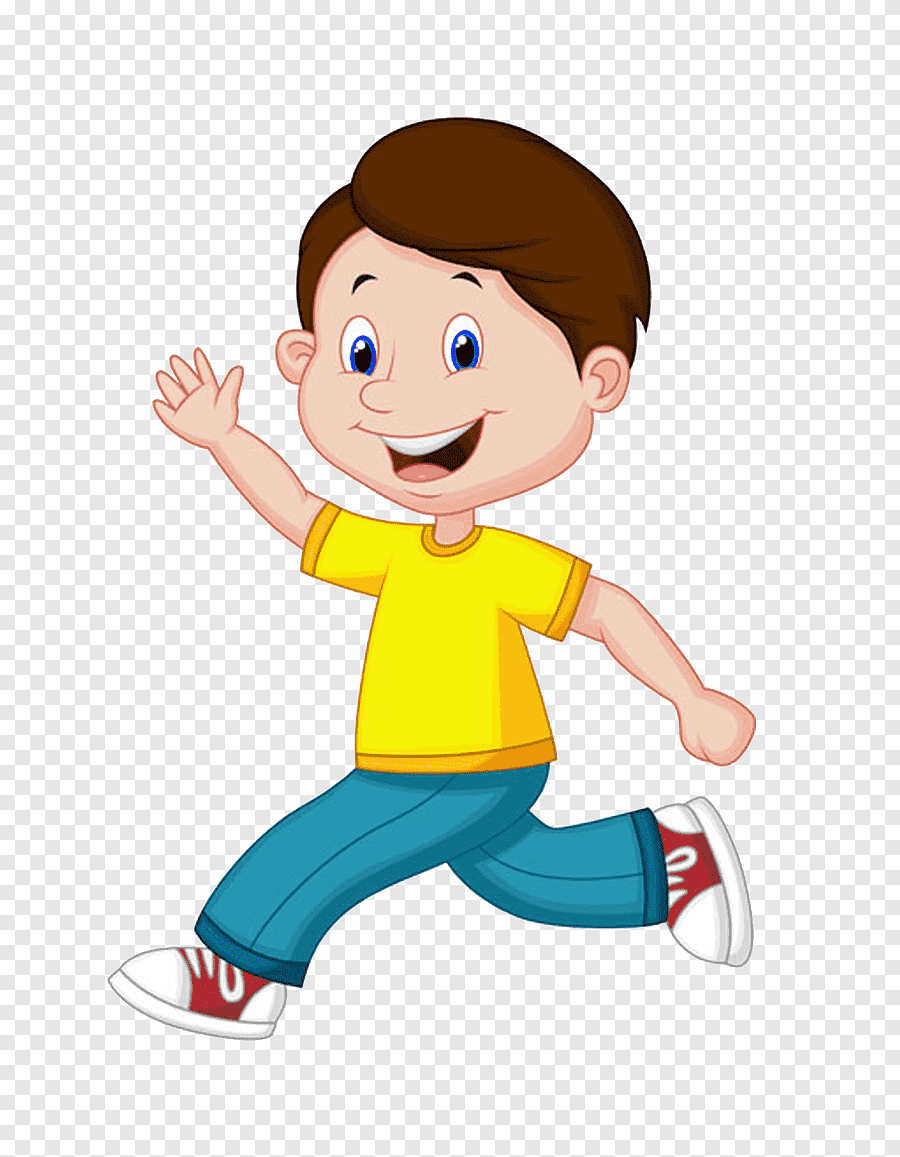 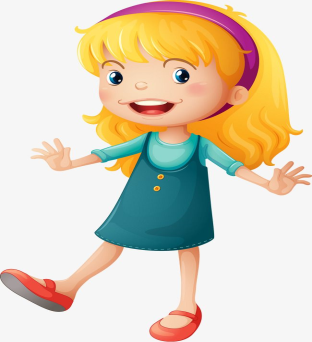 هي
هو
كَتَبَتْ
جاءَ
رَبِحَ
مَسَكَتْ
خَرَجَتْ
نامَ
هو				هي
سَبَحَتْ
نَجَحَتْ
ساعَدَتْ
وافَقَتْ
نلائم الصورة للجملة الملائمة
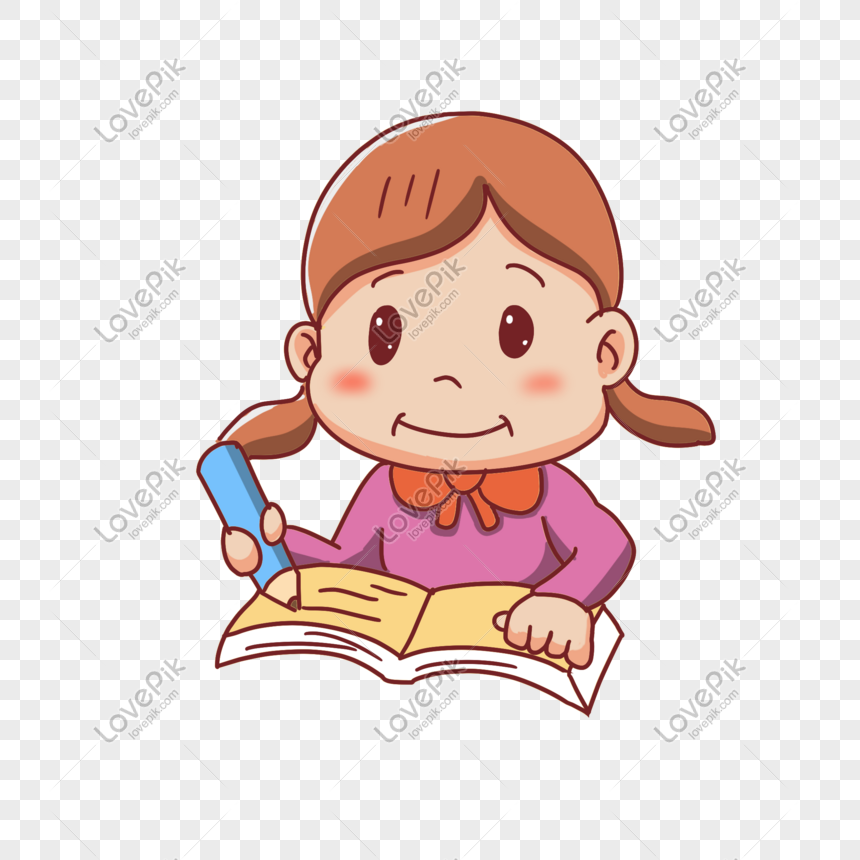 كَتَبَ مَنار

كَتَبَتْ مَنار
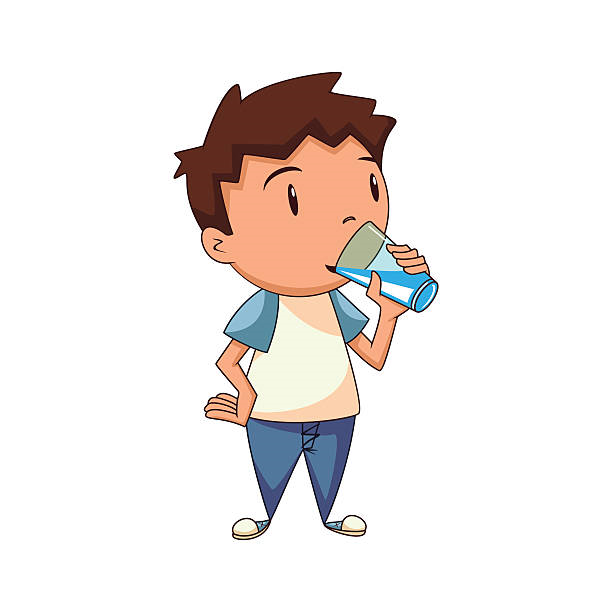 شَرِبَ عادِل

شَرِبَتْ عادِل
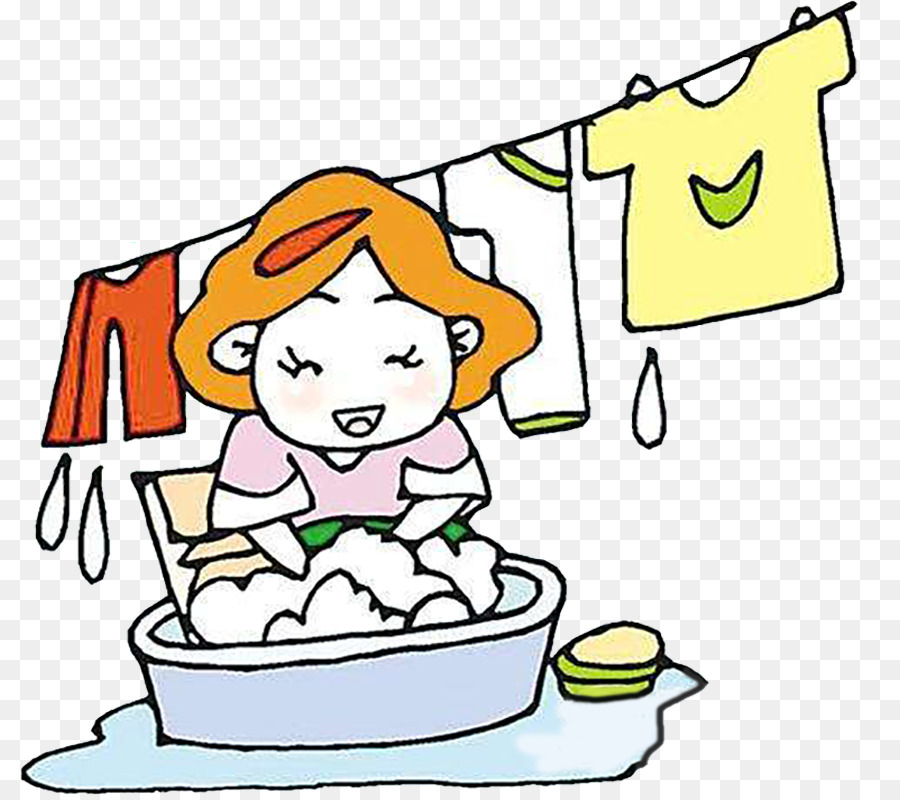 غَسَلَتْ نَغَم

غَسَلَ نَغَم
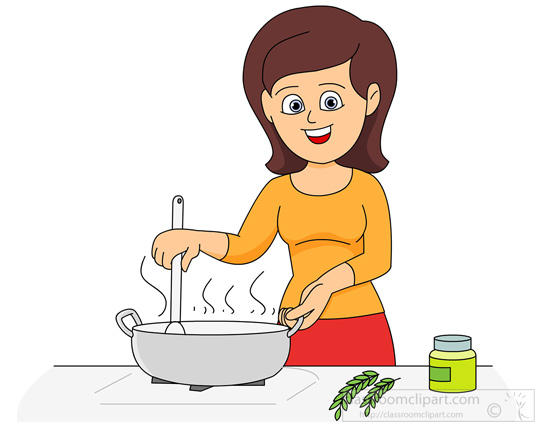 طَبَخَ سُعاد

طَبَخَتْ سُعاد
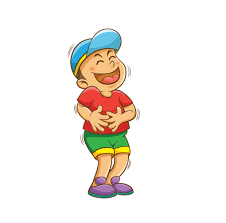 ضَحِكَ طارِق

ضَحِكَتْ طارِق
نَخْتارُ الْكلمة الملائمة
سَماح.    (  وقَفَ  /  وَقَفَتْ )
		أَمير.      ( جاعَ  /  جاعَتْ)
		غَدير.     ( رَقَصَتْ  /  رَقَصَ )
		نادِر.      (زَرَعَتْ  /  زَرَعَ)
		نَجيب.     (صَرَخَ  /  صَرَخَتْ)